Model-Based Optimization of High Level Synthesis Directives
Charles Lo, Paul Chow
August 31, 2016
HLS Workflow
void func(…)
{

  int array_1 [1024];
  int array_2 [512];

  loop1: for (…)

  loop2: for (…)

}
Application
Tuned
HDL Module
2
Functional C/C++ Code
August 31, 2016
High-Performance Reconfigurable Computing Group    ∙     University of Toronto
HLS Generators
void func(…)
{

  int array_1 [1024];
  int array_2 [512];

  loop1: for (…)

  loop2: for (…)

}
Low-DSP
Implementation
3
High-Throughput
Implementation
Functional C/C++ Code
Family of
Implementations
HLS Generator
August 31, 2016
High-Performance Reconfigurable Computing Group    ∙     University of Toronto
Parameter Selection
IP Generators:
HLS Directives:
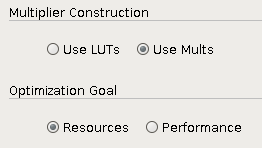 set_directive_pipeline
  -II <integer> 
  -enable_flush 
  -rewind
  <location>
4
Xilinx Complex Multiplier (6.0)
THIS WORK: Automatically select directives to tune an HLS design
for particular objective and constraints
August 31, 2016
High-Performance Reconfigurable Computing Group    ∙     University of Toronto
[Speaker Notes: HLS generators are given by the HLS environment,
Provide b]
Outline
Problem Formulation
Model-Based Optimization
Intra-Program Transfer
Results
Conclusions & Future Work
5
August 31, 2016
High-Performance Reconfigurable Computing Group    ∙     University of Toronto
Problem Formulation
LUT Utilization
Clock Period x Cycle Latency
6
August 31, 2016
High-Performance Reconfigurable Computing Group    ∙     University of Toronto
Sequential Model-Based Optimization
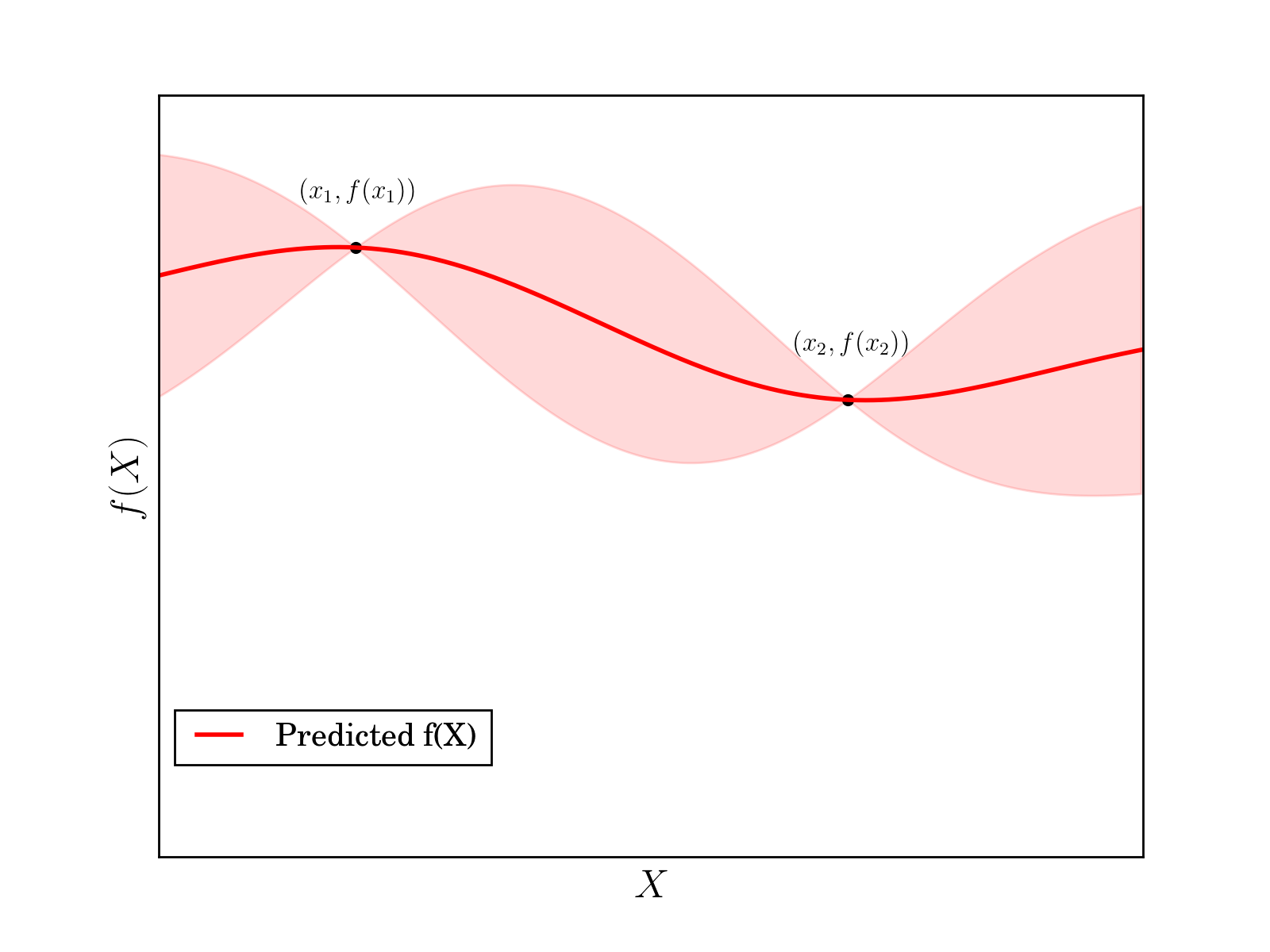 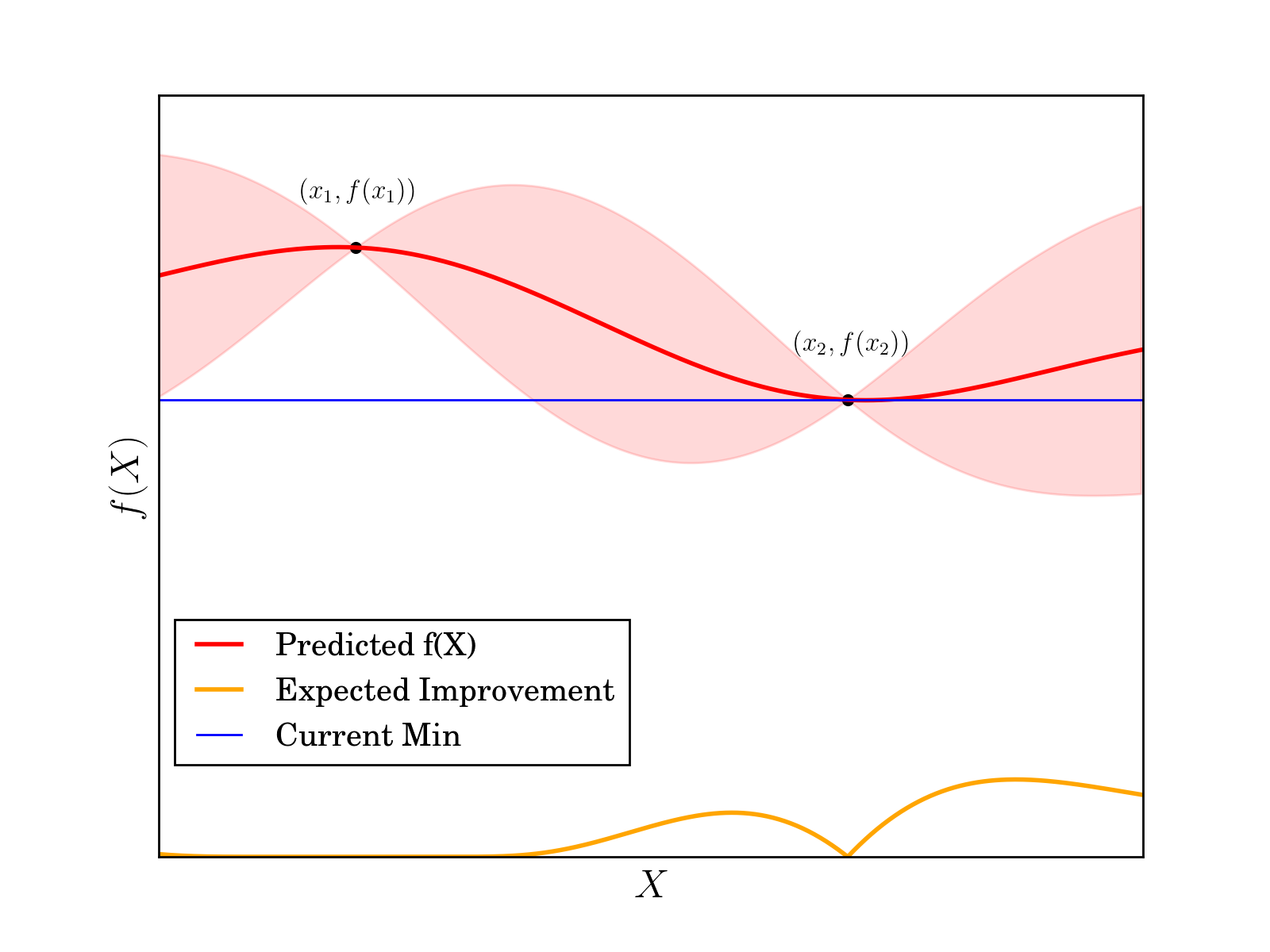 Expected Improvement:
7
August 31, 2016
High-Performance Reconfigurable Computing Group    ∙     University of Toronto
Constrained Optimization
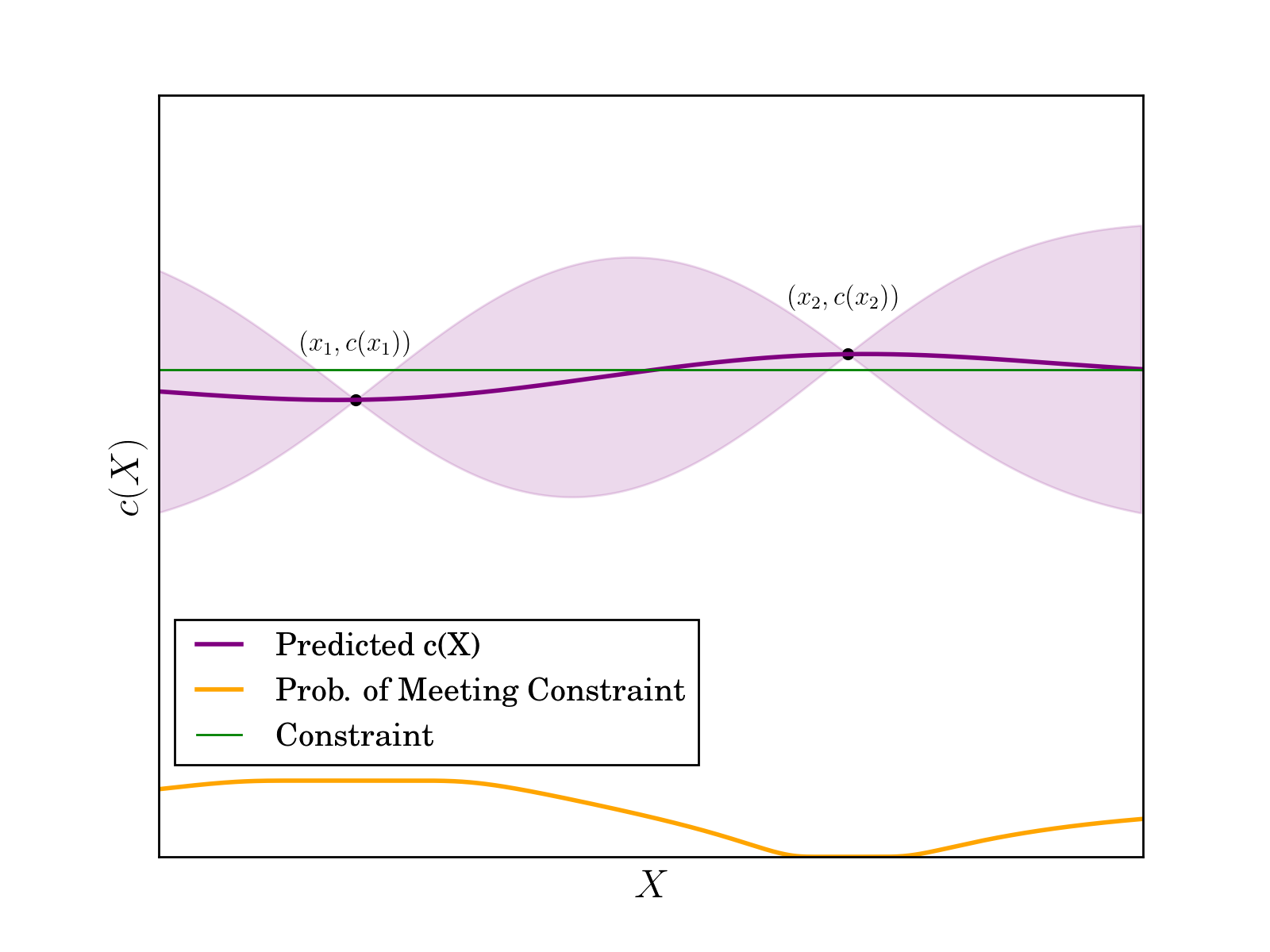 Need a measure of distance between directive settings
8
August 31, 2016
High-Performance Reconfigurable Computing Group    ∙     University of Toronto
Relating Directive Options
Directive Setting 1
Directive Setting 2
set_directive_array_partition array_1 –factor 4

set_directive_array_partition array_2 complete

set_directive_pipeline loop_1

set_directive_unroll loop_2
set_directive_array_partition array_1 complete

set_directive_array_partition array_2 complete



set_directive_pipeline loop_2
set_directive_array_partition array_1 complete

set_directive_array_partition array_2 complete



set_directive_pipeline loop_2
set_directive_array_partition array_1 –factor 4

set_directive_array_partition array_2 complete

set_directive_pipeline loop_1

set_directive_unroll loop_2
9
August 31, 2016
High-Performance Reconfigurable Computing Group    ∙     University of Toronto
Directive Representation
Design Space Description:
One-hot encoding:
4-D Vectors:
myfunc array_1:
  directives:
    array_partition:
      - disable
      - enable:
        type:
          - complete
          - block –factor 4
complete
10
enable
0110
August 31, 2016
High-Performance Reconfigurable Computing Group    ∙     University of Toronto
Directive Reuse
void func(…)
{

  int array_1 [1024];
  int array_2 [512];

  loop1: for (…)

  loop2: for (…)

}
partition, reshape
Transfer
11
unroll, pipeline
Idea: Application of a directive to different code structures has
         similar effect
August 31, 2016
High-Performance Reconfigurable Computing Group    ∙     University of Toronto
Relating Common Directives
Directive Setting 1
Directive Setting 2
set_directive_array_partition array_1 –factor 4

set_directive_array_partition array_2 complete

set_directive_pipeline loop_1

set_directive_unroll loop_2
set_directive_array_partition array_1 complete

set_directive_array_partition array_2 complete



set_directive_pipeline loop_2
set_directive_array_partition array_1 complete

set_directive_array_partition array_2 complete



set_directive_pipeline loop_2
set_directive_array_partition array_1 –factor 4

set_directive_array_partition array_2 complete

set_directive_pipeline loop_1

set_directive_unroll loop_2
12
August 31, 2016
High-Performance Reconfigurable Computing Group    ∙     University of Toronto
Intra-Program Transfer
“disable array partition”
“partition array_2” or
“partition array_1”
13
“enable array partition”
August 31, 2016
High-Performance Reconfigurable Computing Group    ∙     University of Toronto
[Speaker Notes: Want to compare along new axis]
Experiment Setup
Three case studies from MachSuite [1]:
AES: 104, 976 points
Backpropagation: 23, 328 points
Radix Sort: 7, 776 points
Directives: loop pipeline, unroll, array partition
All design points evaluated to find global optima:
Vivado HLS 2015.4 HDL Evaluation
Target: Virtex 7 485T @ 200MHz
14
[1] B. Reagen et al., “MachSuite: Benchmarks for Accelerator Design and Custom Architectures,” IISWC 2014
August 31, 2016
High-Performance Reconfigurable Computing Group    ∙     University of Toronto
AES Design Space
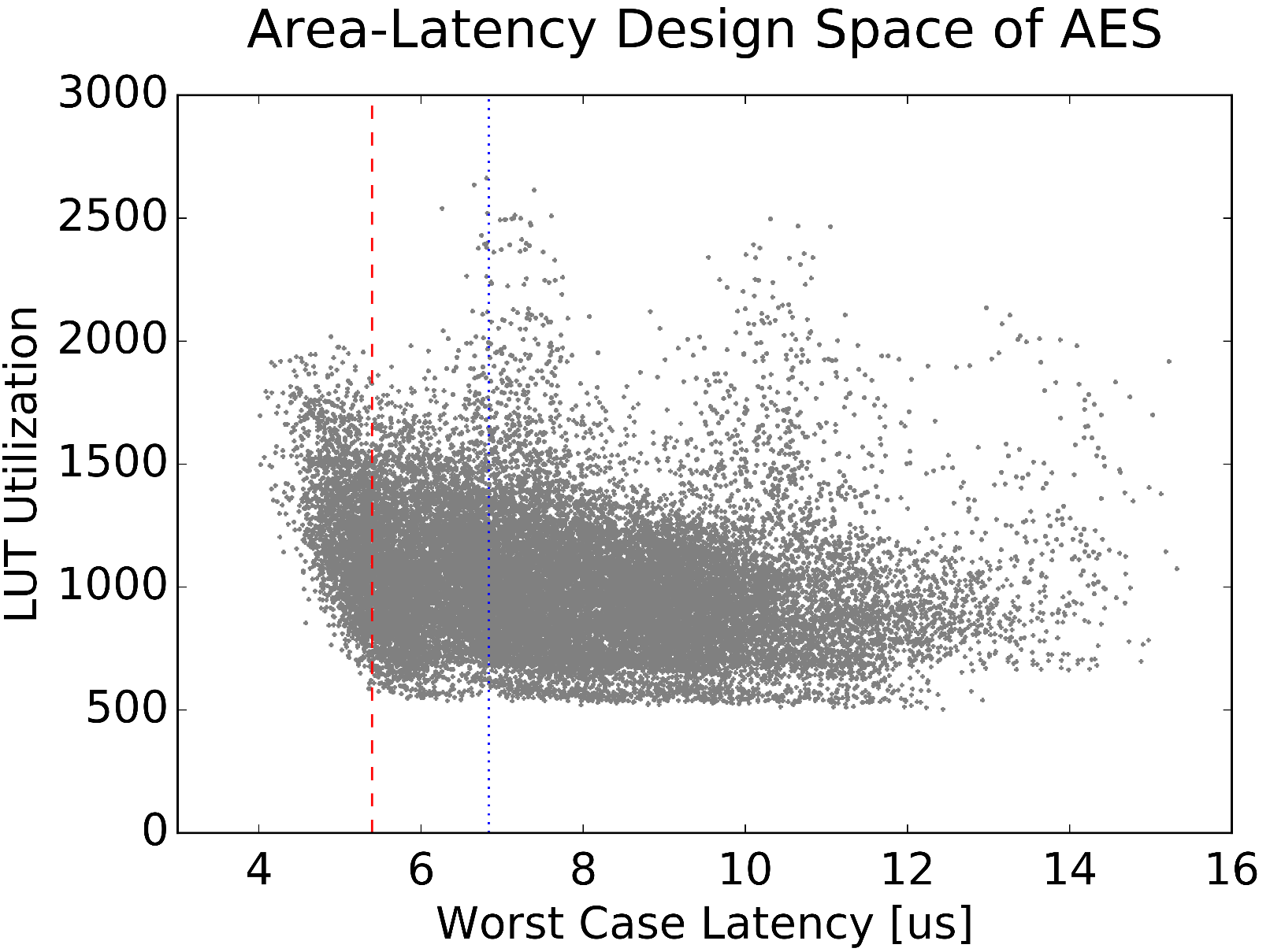 15
30th percentile
50th percentile
August 31, 2016
High-Performance Reconfigurable Computing Group    ∙     University of Toronto
AES Unconstrained Optimization
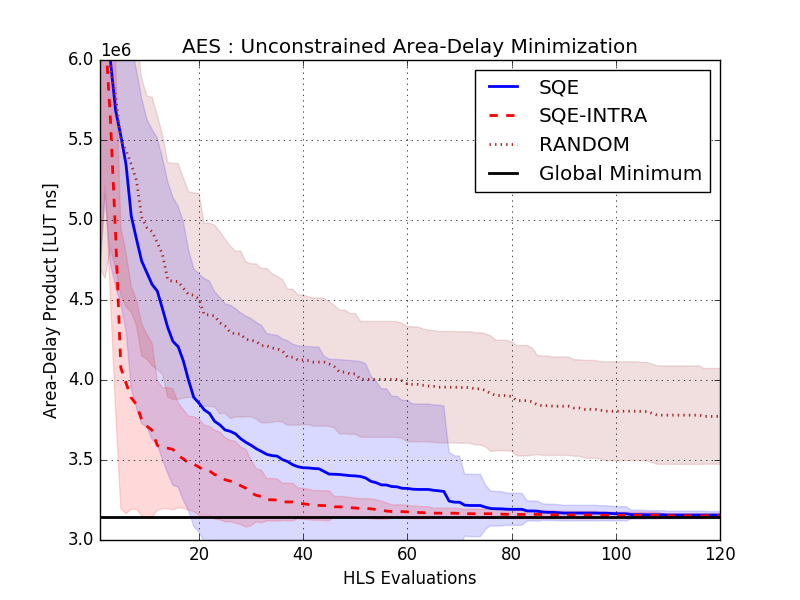 16
August 31, 2016
High-Performance Reconfigurable Computing Group    ∙     University of Toronto
AES Constrained (50%) Optimization
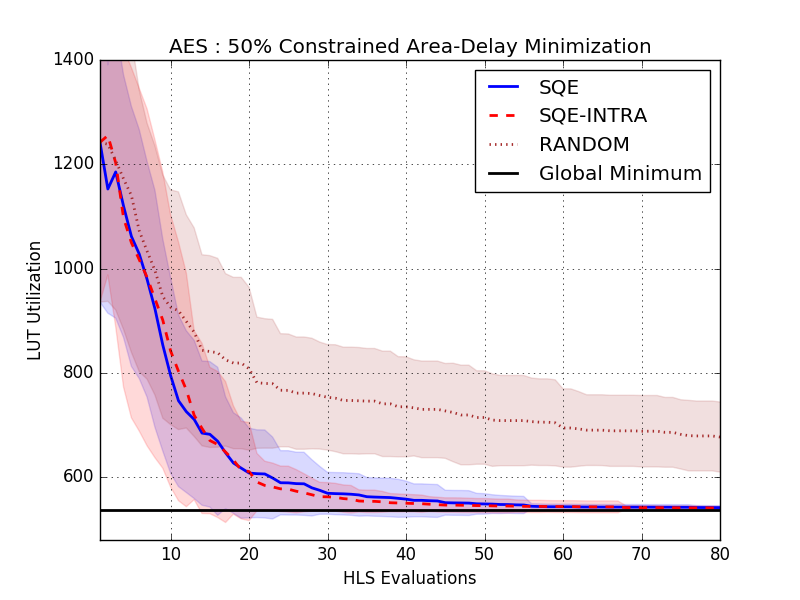 17
August 31, 2016
High-Performance Reconfigurable Computing Group    ∙     University of Toronto
Effects of Intra-Program Transfer
Transfer provides general directions to explore
Useful early in unconstrained problems
Constrained problems require more accuracy

In AES outer loops don’t follow trends
Pipelining an outer loop leads to unroll of inner loops
Different behaviour breaks assumption of transfer
18
Experiment: Ungroup outer loops in transfer kernel of objective function
August 31, 2016
High-Performance Reconfigurable Computing Group    ∙     University of Toronto
AES Constrained (50%) Optimization Revisited
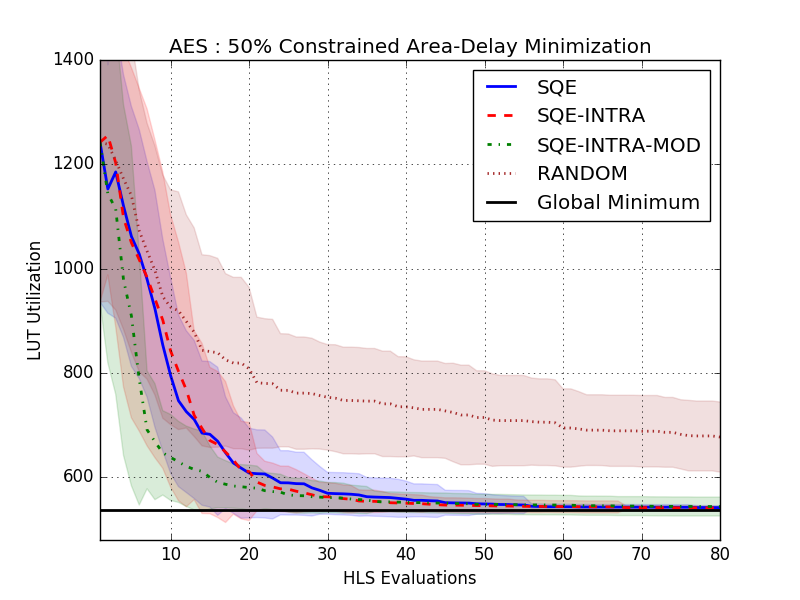 19
August 31, 2016
High-Performance Reconfigurable Computing Group    ∙     University of Toronto
Conclusions & Future Work
Conclusions:
Sequential Model-Based Optimization is effective in quickly optimizing HLS directives
Useful correlations exist between directives that can be exploited to improve optimization speed 
Future Work:
Fine-tune relations between directives via source code analysis
Develop prior models to guide early optimization
20
August 31, 2016
High-Performance Reconfigurable Computing Group    ∙     University of Toronto
Thanks!
Questions?


Charles Lo
locharl1@eecg.toronto.edu
21
August 31, 2016
High-Performance Reconfigurable Computing Group    ∙     University of Toronto